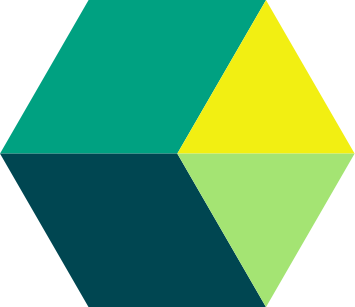 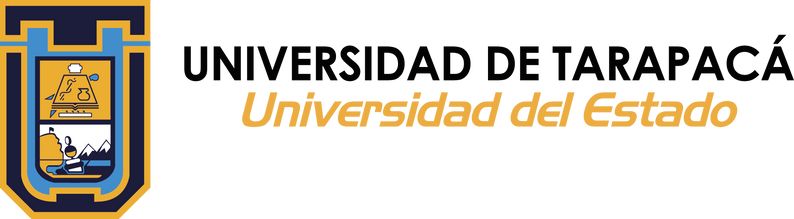 Plan de Proyecto
“ROBOT EV3 HU45C4R T-800 v.1.0.-”
Alumnos: Patricio Chang, Cristina Cortez, Pablo Varas, Dylan Rivero.

Asignatura: Proyecto I.

Profesor: Humberto Urrutia.
Introducción
Objetivos
Restricciones
Organización del equipo
Contenidos
Actividades
Fotos
Carta Gantt
Riesgos
Recursos
Conclusión
Referencias
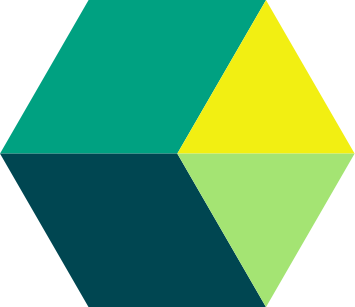 Introducción
Objetivos
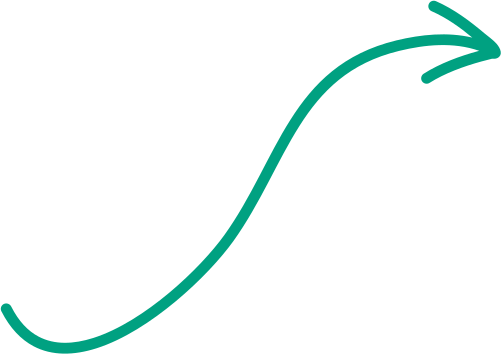 Objetivo general
Objetivos específicos
Realizar el armado del Robot según el manual escogido por el grupo, con la finalidad de que lance ligas de plástico, contando, además, con un sistema de movimiento automatizado.
Construir el robot “HU45C4R T-800”, en base al manual escogido.

Realizar pruebas y verificar su íntegro funcionamiento. 

Desarrollar una forma de control de movimiento de forma remota. 

Realizar la programación del robot para que funcione correctamente.
 
Implementar programa en tarjeta SD para operar el robot.
La programación debe ser realizada en Python
El trabajo tendrá que ser realizado en plazos impuestos
El robot no debe provocar daños a terceros.
El movimiento del robot no podrá ser manual, solo automatizado.
Restricciones
Organización del equipo
Cristina Cortez
Patricio Chang
Pablo Varas
Dylan Rivero
Ensamblador, fotógrafo.
Ensambladora, documentadora.
Programador, escritor, documentador.
Programador principal.
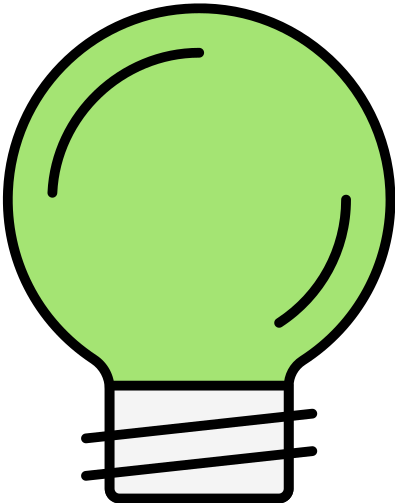 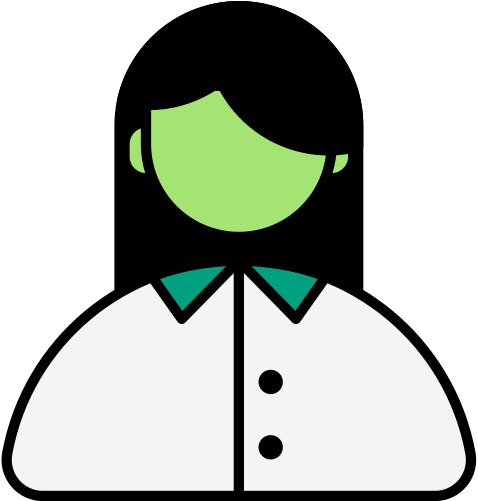 Medios de comunicación:
Whatsapp.
Discord.
Clases.
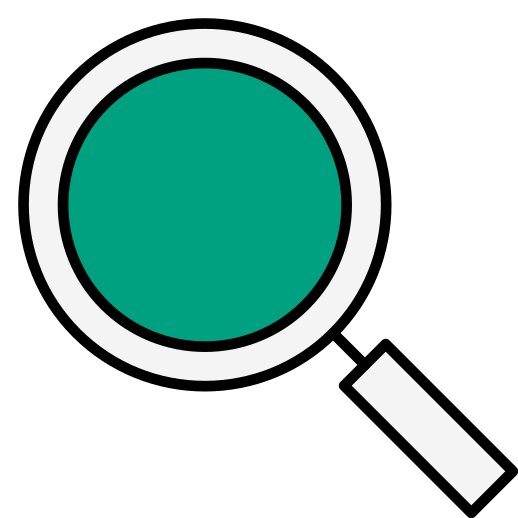 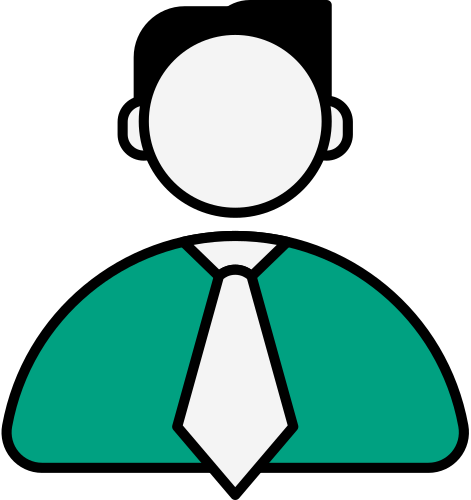 Actividades
FOTOS
Carta Gantt
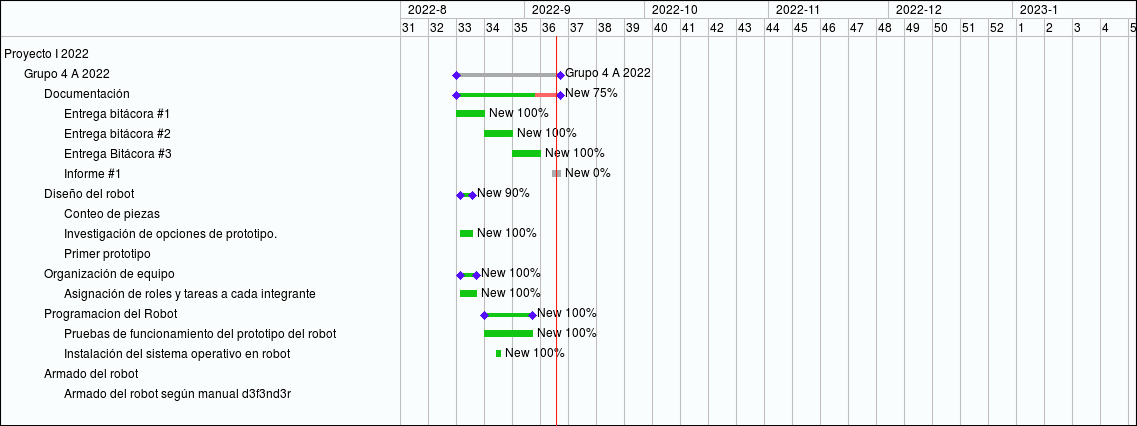 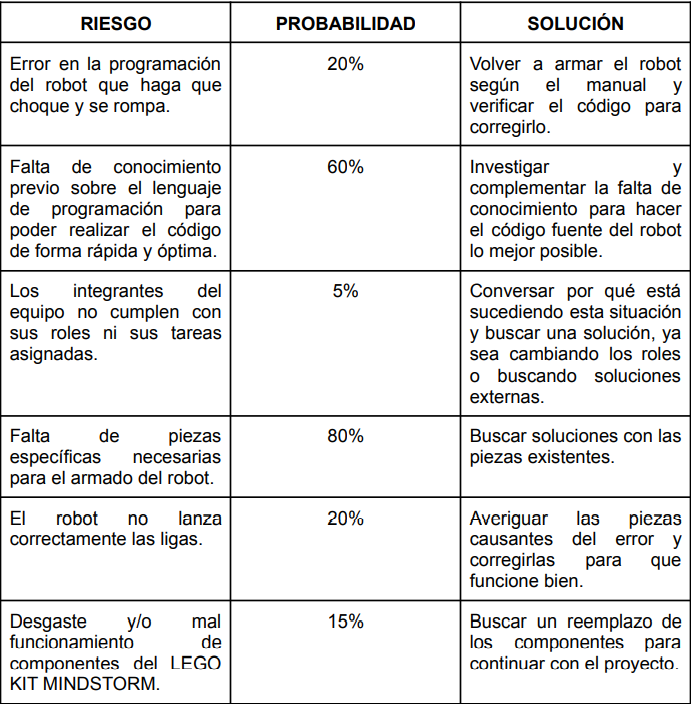 Riesgos
Recursos
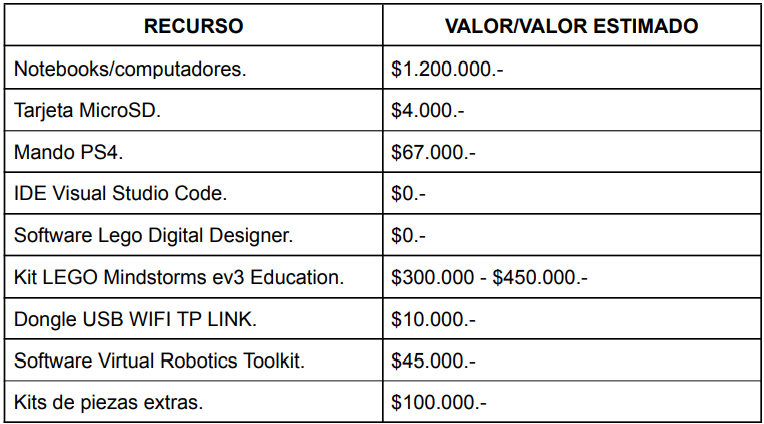 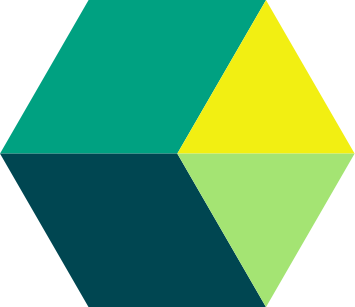 Conclusión
Adquisición de conocimientos para futuros proyectos.
Mejora en el trabajo en equipo.
Conocimientos sobre programación para programar a ev3.
Desarrollo de la creatividad y pensamiento lógico en el armado del robot.
Referencias
LEGO, “LEGO® MINDSTORMS® – Invent a Robot“, LEGO, [Online]. Available: LEGO® MINDSTORMS® | Invent a Robot | Official LEGO® Shop GB

Python Software Foundation (2001). Python [Online]. Available: https://www.python.org/community

Virtual Robotics Toolkit (2022). Virtual Robotics Toolkit [Online]. Available: https://www.virtualroboticstoolkit.com/

ev3 dev (2020). ev3 dev [Online]. Available: https://www.ev3dev.org/

kueden (2018). Rebrickable [Online]. Available: https://rebrickable.com/mocs/MOC-12999/kueden/d3f3nd3r/#details